OSHA Special Government Employee (SGE) Training
United States Department of Labor
Occupational Safety and Health Administration
Element I___________________Management Leadership & Employee Involvement
Element I: Management Leadership & Employee Involvement
In this section, we will cover….

Management Commitment
VPP Commitment
Planning
Written Safety & Health Program
Management Leadership
Element I: Management Leadership & Employee Involvement
Employee Involvement
Contract Worker Coverage
Self-Evaluation of the Safety & Health Management System
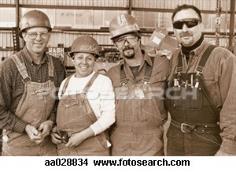 Element I: Management Leadership & Employee Involvement
Management Commitment

 	Clearly established policies that have 	been communicated to & understood by 	all 	employees

 	Established goals and objectives for 		meeting the goals
S&H Policy
Element I: Management Leadership & Employee Involvement
VPP Commitment

 	Management must clearly demonstrate 	commitment to meeting & maintaining 	VPP requirements
Element I: Management Leadership & Employee Involvement
Planning

  	Planning for safety & health must be a part 	of the overall management planning process
Element I: Management Leadership & Employee Involvement
Written Safety and Health Program

 	Written program must include all 4 		elements of VPP.
 	Federal Agencies must also meet 		requirements for 29 CFR 1960

Construction sites must also meet requirements of 29 CFR 1926
GET WITH 
THE PROGRAM
Element I: Management Leadership & Employee Involvement
Management Leadership - managers must provide visible leadership by:
   Establishing clear lines of communication

   Setting an example of safe and healthful 	behavior

	Reasonable employee access to top site mgmt.

    Providing all workers equal high quality protection
Element I: Management Leadership & Employee Involvement
Clearly defining responsibilities in writing

   Assigning commensurate authority to those 	who have responsibility

	Adequate resources to those who have 	responsibility and authority

	Must hold managers/supervisors & employees 	accountable through documented system
Element I: Management Leadership & Employee Involvement
Employee Involvement

 	The site culture must enable & 		encourage effective employee 			involvement in at least 3 “meaningful 	ways”
Element I: Management Leadership & Employee Involvement
Contract Worker Coverage

	All contractors and subcontractors, 		must follow worksite safety and health 	rules and procedures applicable to their 	activities while at the site

	VPP sites are expected to encourage 	contractors to develop effective SHMS
Element I: Management Leadership & Employee Involvement
Contract Worker Coverage: 

	VPP site contractor programs must 		include a documented oversight and 		management system that ensures the 	contractors’ site employees are provided 	effective protection
Element I: Management Leadership & Employee Involvement
Safety & Health Management System Self-Evaluation

 The site must have a system for annually evaluating the operation of the safety & health management system

  It may be conducted by competent site, corporate, or other private sector persons who are trained/experienced in performing such evaluations

  In construction, an additional evaluation must be conducted when job is completed
Element I: Management Leadership & Employee Involvement
Safety & Health Management System Self-Evaluation

  The system must include:

	A written, narrative report
 	Include recommendations for 			improvements
 	Assignment of responsibility
 	Document timely follow-up
Mgmt Leadership/ Employee Involvement Workshop
In your groups:
Turn to Tab 15  – BESAFE, Inc. Case Study
Read pages 1-5
Evaluate against requirements just reviewed
Note deficiencies, red flags, issues that would warrant further review 
Note good or positive observations
Time 45 minutes -- Group Report out!
Contact Information
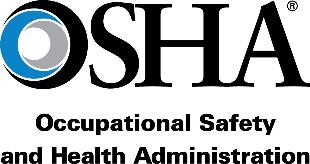 www.osha.gov
800-321-OSHA (6742)